MEET NO NEET
NEET
Not in Education, 
Employment or Training

Nel nostro paese sono oltre 2 milioni il 23% della popolazione nazionale: un esercito immobile di nuovi analfabeti  che rischia di rimanere ai margini, fuori dai percorsi formativi  e non riesce a entrare nel mondo del lavoro
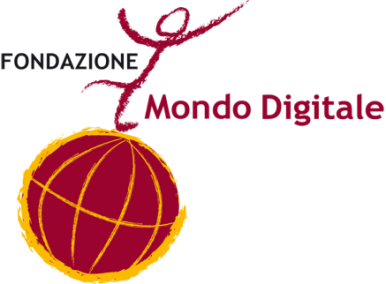 MEET NO NEET 
IL PASSAPORTO PER LE COMPETENZE DEL XXI SECOLO
Un progetto per entrare nel mondo del lavoro dalla porta dell’impegno sociale.
.
DALLE COMPETENZE PER LA VITA 

AL PROTAGONISMO SOCIALE
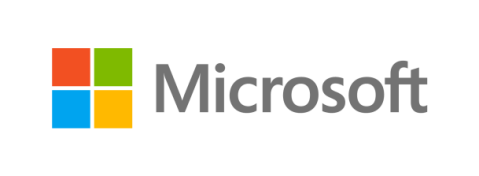 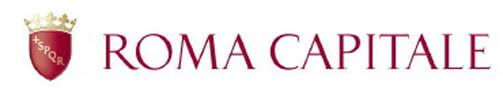 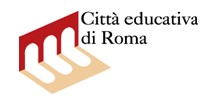 IL PROGETTO MEET NO NEET
Il progetto MEET NO NEET, è promosso dalla Fondazione Mondo Digitale, in collaborazione con Microsoft Italia, Roma Capitale e le scuole del territorio nazionale.

Obiettivo: fornire ai giovani strumenti innovativi e competenze necessarie per entrare nel mondo del lavoro dalla porta dell’impegno sociale. 

Le parole chiave sono competenze per la vita e innovazione sociale.
26 e
6.000 GIOVANI – 9 REGIONI – 18 SCUOLE – 2 UNIVERSITA’
LE SCUOLE COINVOLTE
LSS Cavalleri, Parabiago (Mi)
IIS Lunardi, Brescia
IPSSCTS Pessina, Como
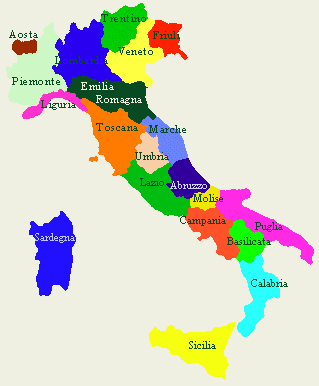 26 e
IIS De Amicis, Rovigo
LS Gobetti, Genova
LCS Kant, Roma
IIS Pirelli, Roma
ITIS Volta, Tivoli
IIS Baffi, Fiumicino (Rm)
ITIS Mattei, Isernia
ITIS Ferraris, Scampia (Na)
IIS Nitti, Napoli
IIS Fermi, Catanzaro Lido
ITE Cosentino, Rende (Cs)
LSS Lussu, Sant’Antioco (Cg)
LSS Boggio Lera, Catania
IS Majorana, Palermo
ITIS Ferraris, San Giovanni La Punta (Ct)
PASSI DA COMPIERE
Formazione: micromoduli, formazione in presenza e e-learning – educazione per la vita-cittadinanza attiva

software e tecnologie Microsoft. 
Innovazione sociale attraverso la metodologia del “learning by doing”.
26 e
FORMAZIONE
Educazione per la vita
Cittadinanza attiva
FORMAZIONE
buone pratiche
educazione per la vita-
legalità
solidarietà
26 e
inclusione   sociale
Cooperazione
rispetto
FORMAZIONE
Diritti doveri
Cittadinanza attiva
legalità
Tutela del patrimonio
26 e
Tutela delle minoranze
responsabilità
rispetto
FORMAZIONE
FORMAZIONE
Cittadinanza attiva   Educazione per la vita		Cittadinanza attiva   Educazione per la vita


Formare una persona che sia capace  di

 PENSARE   				 	 Valori culturali


RESPONSABILE e COSCIENTE dei propri diritti 			Valori civili


SOLIDALE – COOPERATIVA e PROTESA  alla GIUSTIZIA                     

						Valori  Esistenziali




Cittadinanza attiva   Educazione per la vita		Cittadinanza attiva   Educazione per la vita
26 e
Tutela delle minoranze
Principio di eguaglianza
La società dei consumi
Etica del consumismo
Sviluppo sostenibile
Risorse rinnovabili
Cura dei beni comuni
…	…
E-LEARNING
Per e-learning (apprendimento on-line) 
s'intende "l'uso delle tecnologie multimediali e di Internet per migliorare la qualità dell’apprendimento facilitando l’accesso alle risorse e ai servizi, così come anche agli scambi e alla collaborazione (creazione di comunità virtuali di apprendimento)."
26 e
FORMAZIONE -  CREAZIONE  -  CONTATTO
E-LEARNING
L'insegnamento  on-line  sfrutta le potenzialità rese disponibili da Internet per fornire formazione agli utenti, che possono accedere ai contenuti dei corsi in qualsiasi momento e in ogni luogo in cui esista una connessione internet.
26 e
FORMAZIONE -  CREAZIONE  -  CONTATTO
LEARNING BY DOING
Learning by doing significa “imparare facendo”, “imparare attraverso il fare”.
	ove l’imparare non sia solo il memorizzare, ma anche e soprattutto il “comprendere”. 
	Per comprendere e memorizzare, sembra che la strategia migliore sia l’apprendere attraverso il fare, attraverso l’operare, attraverso le azioni.
LEARNING BY DOING
Non si apprende solo attraverso il mero fare, la semplice attività non accompagnata dal pensiero, dalla riflessione non porta a nulla. 
	Per comprendere deve intervenire la riflessione, il pensiero. Le azioni debbono essere interiorizzate, eseguite mentalmente. 
Occorre
		riflettere, pensare, 
acquisire consapevolezza delle azioni.
e
LEARNING BY DOING-

LEARNING BY THINKING
All’azione si deve accompagnare il pensiero: quindi learning by doing, ma anche learning by thinking. 
		Operare pensando, riflettendo, discutendo con se stessi e con gli altri (cooperative learning).
PASSI DA COMPIERE
Creazione: individuare un problema presente nel proprio contesto di vita quotidiana e proporre una soluzione definendo anche le possibili sinergie sul territorio.
26 e
FORMAZIONE -  CREAZIONE  -  CONTATTO
Cos’è un problema?
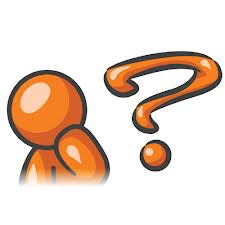 IL PROBLEMA
Un problema è una chance per fare del tuo meglio

Duke Ellington
26 e
FORMAZIONE -  CREAZIONE  -  CONTATTO
IL PROBLEMA
Tutto il progresso è precario e la soluzione di un problema ci conduce ad affrontarne un altro.

Martin Luther King
26 e
FORMAZIONE -  CREAZIONE  -  CONTATTO
LA COMPLESSITA’ DEL PROBLEMA
Non importa quanto un problema sia complicato; di solito esso può essere ridotto ad una forma semplice e comprensibile, che spesso è poi la migliore soluzione. 

An Wang (BrainyQuotes)
26 e
FORMAZIONE -  CREAZIONE  -  CONTATTO
Cos’è una soluzione?
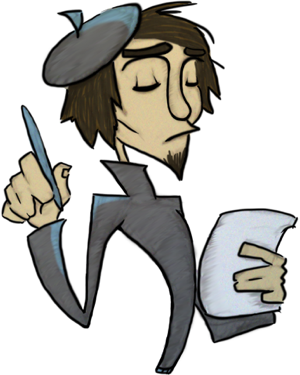 Il dono di una soluzione, quella cui tendiamo, comincia quando il nostro pensiero si immerge nella sua soluzione.

Estratto da una poesia di Michael Charles Messineo
LA SOLUZIONE
Per ogni problema complesso esiste una soluzione che è semplice, elegante, ed errata.

H. L. Mencken
26 e
FORMAZIONE -  CREAZIONE  -  CONTATTO
LA SOLUZIONE
Credi che possa essere fatto! 
Quando credi che una cosa può essere fatta, se ci credi veramente la tua mente troverà i modi per farlo. 
Credere in una soluzione è una via tracciata verso la sua soluzione.

David Joseph Schwartz
26 e
Progetti di innovazione sociale
Individuare un PROBLEMA presente nel proprio contesto di vita quotidiana

Scuola – quartiere – città 

e proporre una soluzione definendo anche le possibili sinergie con attori sul territorio: enti, associazioni, aziende, per contribuire insieme alla soluzione del problema
26 e
FORMAZIONE -  CREAZIONE  -  CONTATTO
PROBLEM SOLVING
Processo cognitivo messo in atto per analizzare una situazione problematica 
e escogitare una soluzione
26 e
FORMAZIONE -  CREAZIONE  -  CONTATTO
PROBLEM SOLVING
È quindi una sequenza di operazioni cognitive al termine della quale si arriva ad una soluzione precedentemente sconosciuta
26 e
FORMAZIONE -  CREAZIONE  -  CONTATTO
PROBLEM SOLVING
In modo più o meno consapevole e più o meno efficiente, ognuno di noi affronta i diversi problemi della propria esperienza ricorrendo al concetto di problem solving
26 e
FORMAZIONE -  CREAZIONE  -  CONTATTO
PROBLEM SOLVING
E’ facile ricorrere all’esempio di risoluzione di un problema di matematica
26 e
FORMAZIONE -  CREAZIONE  -  CONTATTO
PROBLEM SOLVING
Se lo studente si limita alla meccanica applicazione di formule apprese, di ricette preconfezionate, sarà in grado di risolvere solo problemi eguali ad altri già noti
26 e
FORMAZIONE -  CREAZIONE  -  CONTATTO
PROBLEM SOLVING
Nel caso del problem solving, invece, non solo ci si trova davanti a un problema che non è direttamente riconducibile ad uno analogo, ma non si è in possesso in anticipo della formula che fornisce il risultato corretto
26 e
FORMAZIONE -  CREAZIONE  -  CONTATTO
PROBLEM SOLVING
Problem solving


pensiero critico

Creatività

gestione costruttiva dei sentimenti
26 e
PROBLEM SOLVING
Sono competenze trasversali che permettono di affrontare in modo razionale e costruttivo le difficoltà, di reagire adeguatamente a nuove situazioni e a continui cambiamenti, di sviluppare la capacità di imparare
26 e
PASSI DA COMPIERE
Contatto: i giovani, attraverso una formazione esperienziale, svilupperanno le competenze necessarie per entrare in contatto con il mondo del lavoro.
I 20 migliori progetti sociali saranno presentati e premiati a Roma nel mese di dicembre 2013.
26 e
FORMAZIONE -  CREAZIONE  -  CONTATTO
Progetti di innovazione sociale
Obiettivo del progetto MEET NO NEET è quello di fornire agli studenti gli strumenti concettuali e operativi per l’elaborazione di 	progetti di innovazione sociale.

Progetti concreti che possano dare risposte, soluzioni a bisogni sociali non ancora soddisfatti
26 e
INNOVAZIONE SOCIALE
CHE COS’E’ 


INNOVAZIONE SOCIALE ?
?
?
26 e
?
?
FORMAZIONE -  CREAZIONE  -  CONTATTO
CRONOPROGRAMMA DOCENTI
INNOVAZIONE SOCIALE
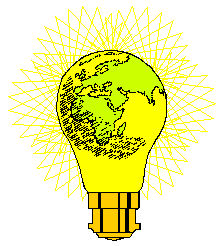 26 e
idee
concetti
Nuove strategie
Che soddisfano bisogni sociali
PASSI DA COMPIERE
Phyrtual.org per condividere le proprie idee di innovazione sociale, arricchirle con un piano di sviluppo ad hoc e incontrare 
on line possibili donatori.
26 e
FORMAZIONE -  CREAZIONE  -  CONTATTO
PHYRTUAL.ORG
".Phyrtual “ – arricchire la vita delle persone attraverso l’innovazione sociale basata sulla conoscenza, l’arte, la solidarietà e il community building
26 e
FORMAZIONE -  CREAZIONE  -  CONTATTO
PHYRTUAL
Cos’è  PHYRTUAL ?

    è una piattaforma di e-learning

    Le piattaforme favoriscono la condivisione delle     tematiche trattate, delle questioni sollevate, e lo scambio di conoscenze ed esperienze
26 e
FORMAZIONE -  CREAZIONE  -  CONTATTO
PHYRTUAL
Grazie alla piattaforma phyrtual.org avrete la possibilità di con dividere le vostre idee di in novazione sociale, arricchirle con un piano di sviluppo  ad hoc e incontrare on line anche possibili donatori
26 e
FORMAZIONE -  CREAZIONE  -  CONTATTO
CRONOPROGRAMMA
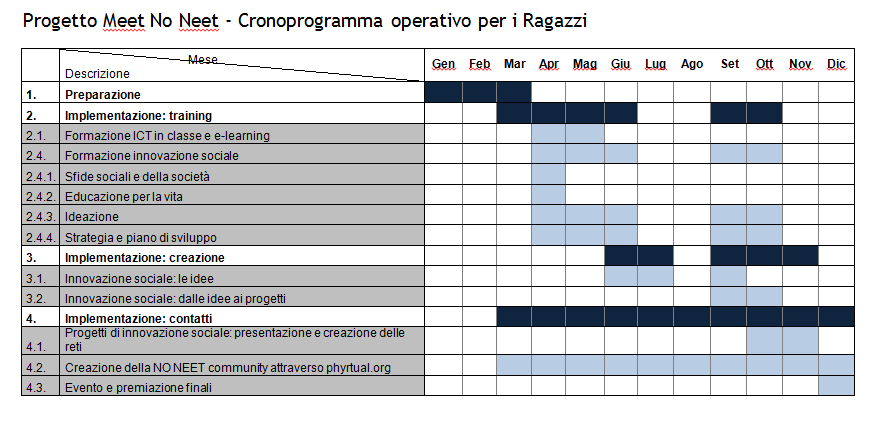 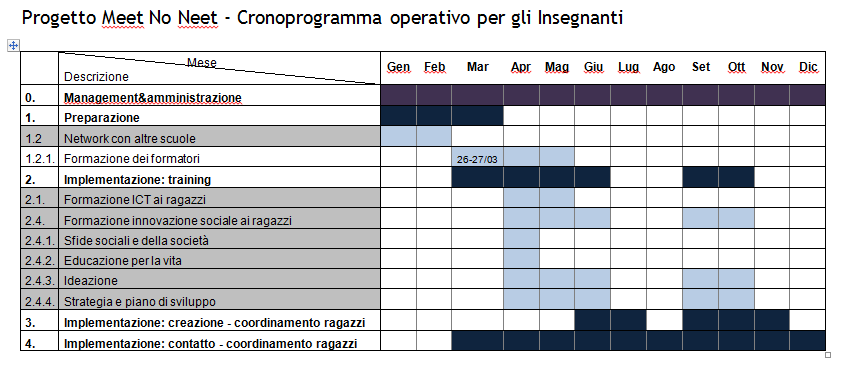 26 e
FORMAZIONE -  CREAZIONE  -  CONTATTO
CRONOPROGRAMMA DOCENTI
CRONOPROGRAMMA
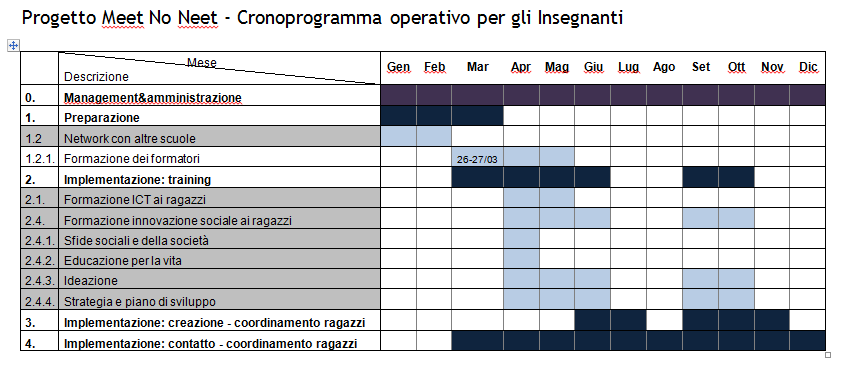 26 e
STUDENTE  

PROTAGONISTA

INSEGNANTE 
CONSULENTE
				STIMOLATORE
								ANIMATORE
STUDENTI PROTAGONISTI
come“CRISTALLI”
Capaci di assorbire, di catturare, 
di riflettere, di rifrangere, 
di TRASFORMARE, di brillare, 
di transfigurare, di ingigantire, 
di …
26 e
“CRISTALLI”
Capaci di assorbire, di catturare, 
di riflettere, di rifrangere, 
di TRASFORMARE, di brillare, 
di transfigurare, di ingigantire, 
 di …
LA SOLUZIONE
Credi che possa essere fatto! 
Quando credi che una cosa può essere fatta, se ci credi veramente la tua mente troverà i modi per farlo. 
Credere in una soluzione è una via tracciata verso la sua soluzione.

David Joseph Schwartz
26 e